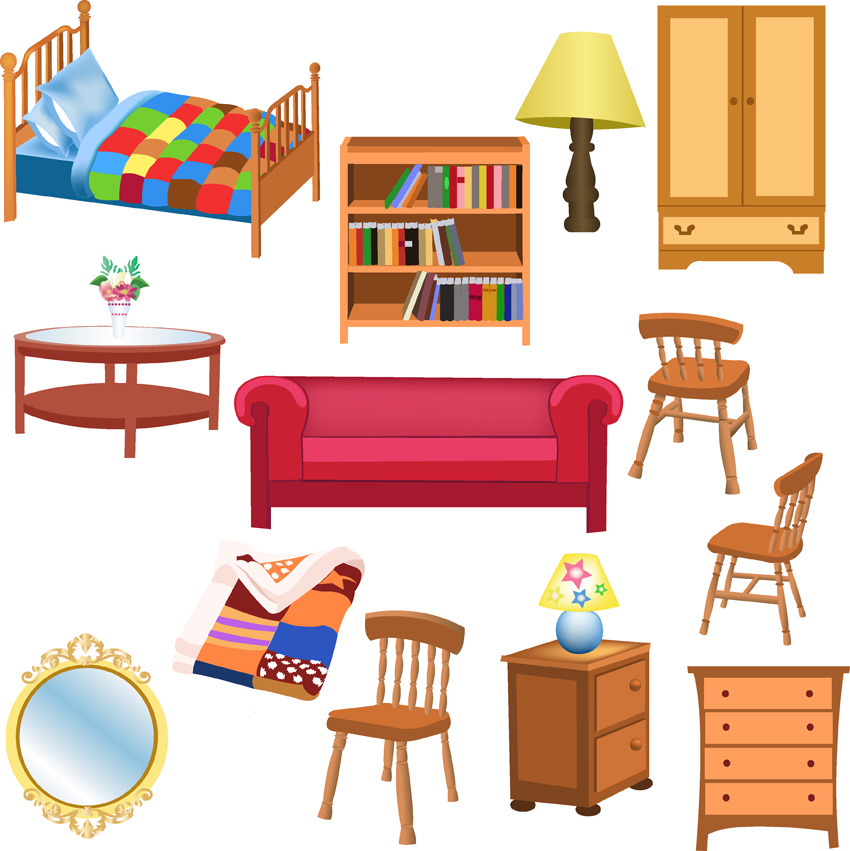 Furniture
Desk
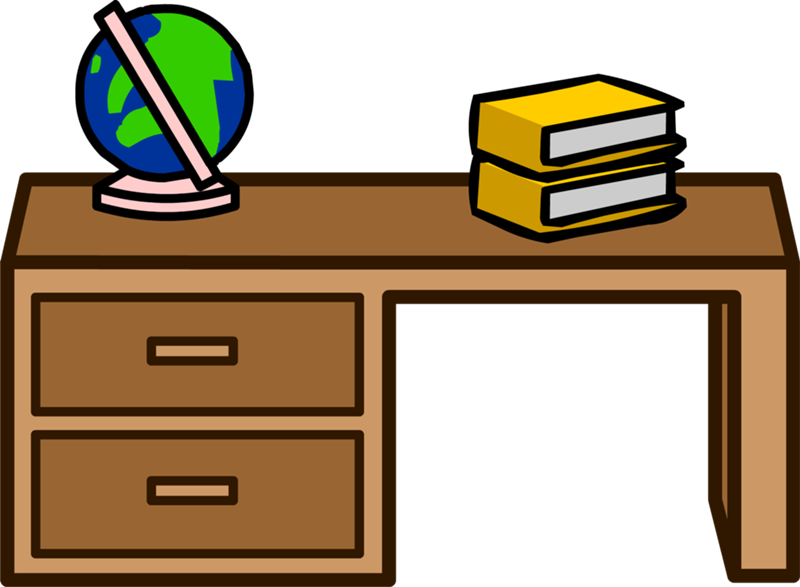 Bookcase
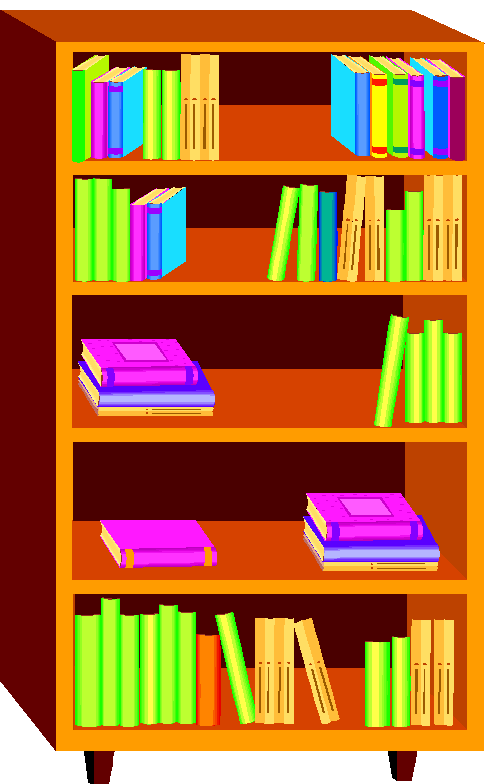 Chair
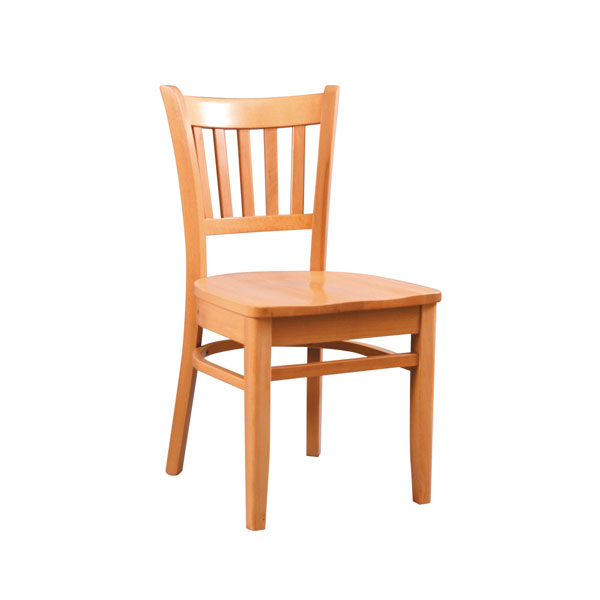 Table
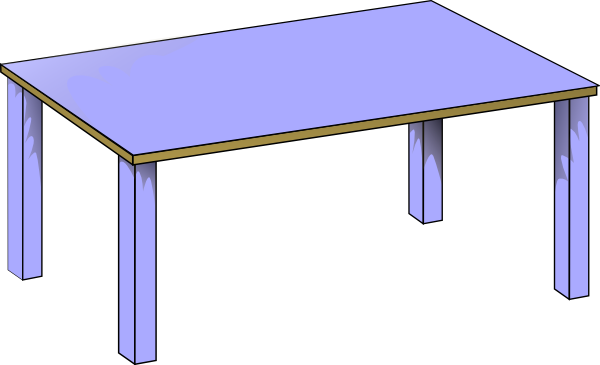 Sofa
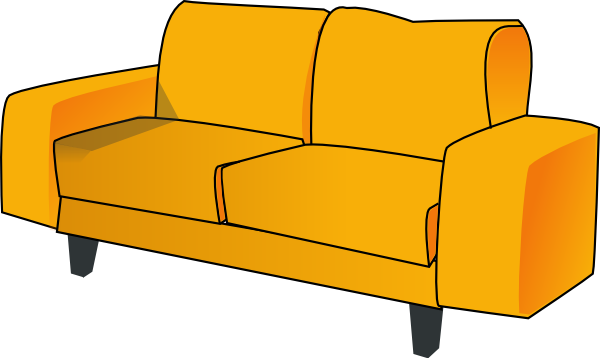 Mirror
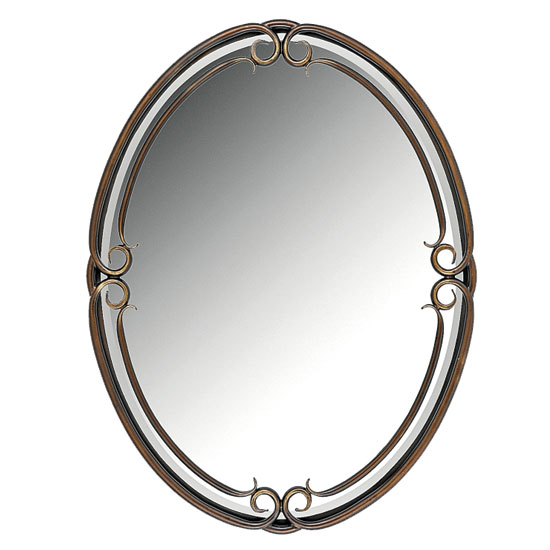 Cupboard
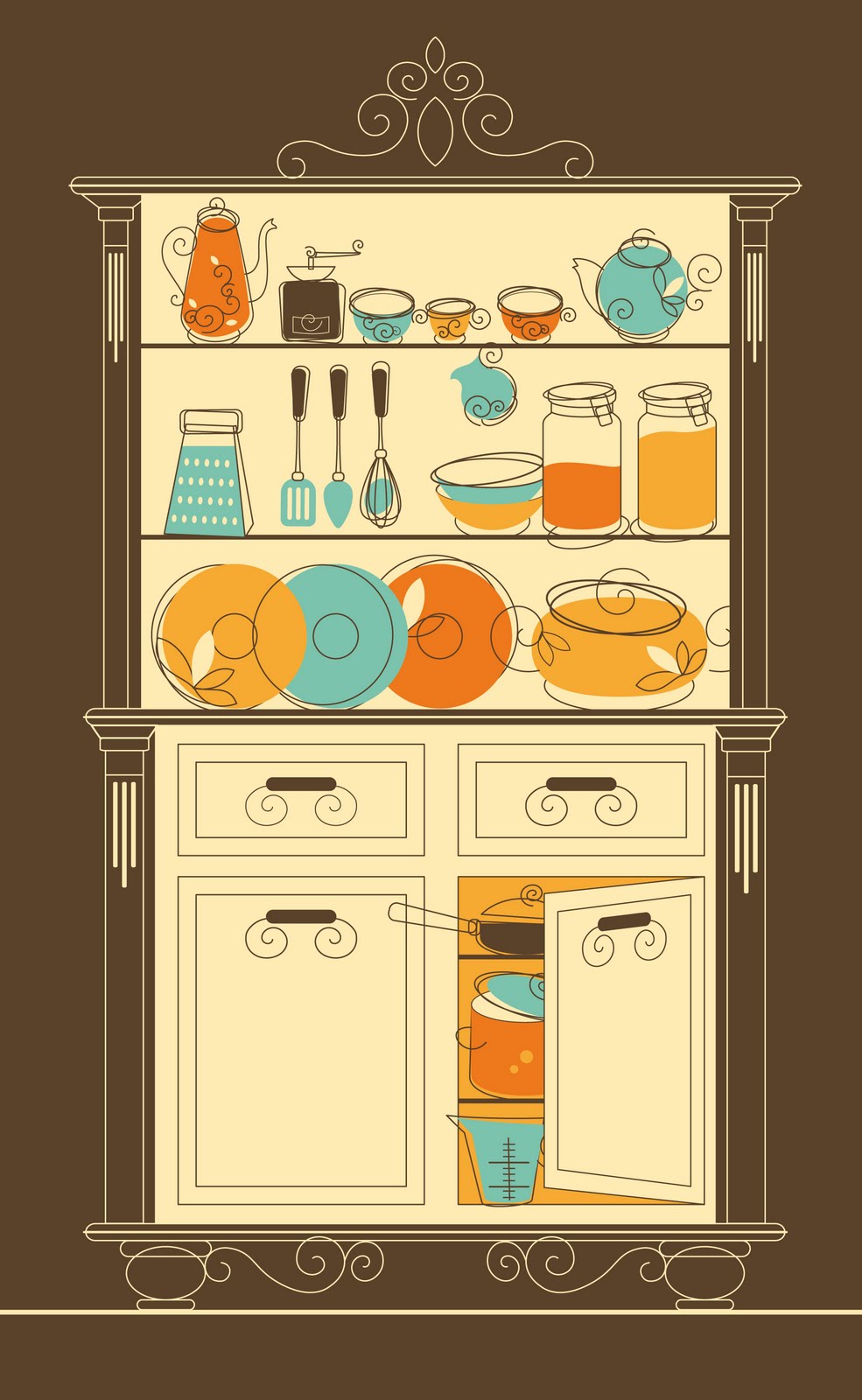 Bed
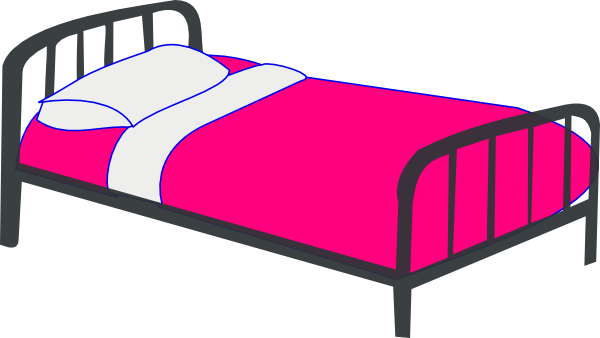 Bath
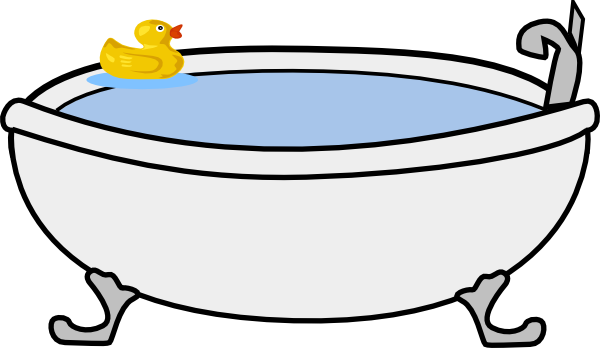 Toilet
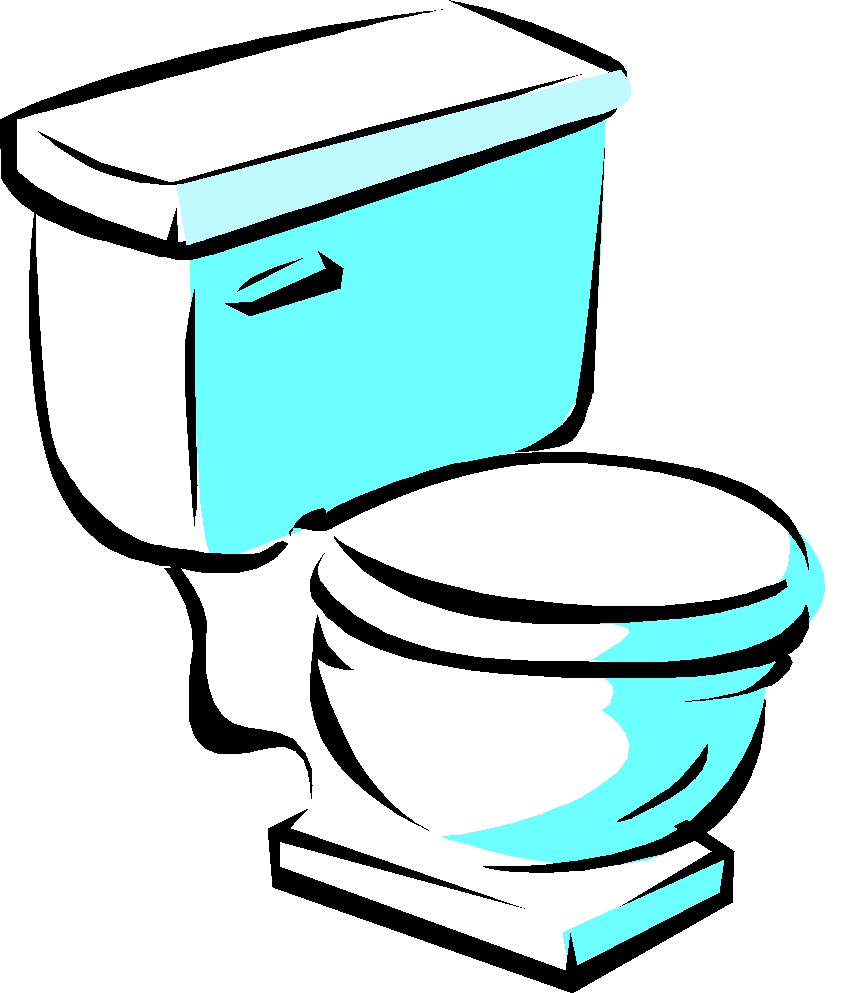 Shower
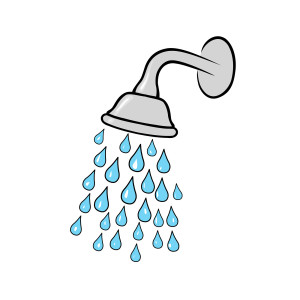 Fridge
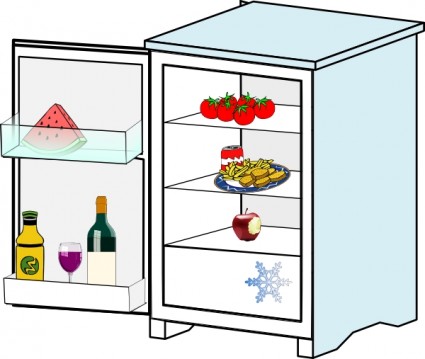